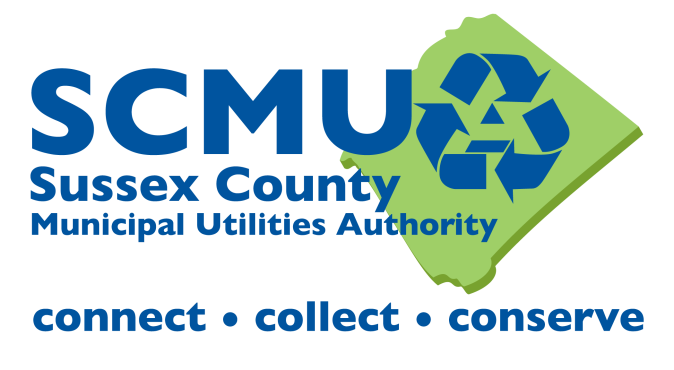 E-Waste Collection Event
SAFETY GUIDELINES:
Face masks worn by Customers & Staff
Customers stay in vehicles
Social Distancing rules apply
Vehicle windows down when possible
Saturday
May 22nd, 2021
7AM-2PM
Electronics waste includes:
Computers, hard drives, printers TV’s, monitors, VCR’s
Stereos, CD players, CD’s & DVD’s
Copiers, fax machines, cellphones
UP TO 5 UNITS PER VEHICLE AT NO CHARGE
Location: The Sussex County MUA Solid Waste/Recycling Facility
34 State Route 94, Lafayette
No Appliances Please!
For more information:
973-579-6998
www.scmua.org
***Residents/Businesses are responsible for prior removal of data from hard drives & other storage media***
SUSSEX COUNTY schools & agencies – Schedule drop-off appointment
Call Dawn Latincsics @ 973-579-6998 Ext 107 or dlatincsics@scmua.org
SCMUA Vendor for this event is: 
Electronic Recyclers International, Inc.®1-800-ERI-DIRECT (374-3473)